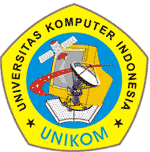 MATERI PERKULIAHANANALISIS ALGORITMA
GREEDY
5
Ken Kinanti Purnamasari
Strategi Algoritma
Strategi Solusi Langsung (Direct Solution)
Brute-Force, Greedy
Strategi Berbasis Ruang Status (State-space Base)
Backtracking, Branch & Bound
Strategi Solusi Atas-Bawah (Top-Down Solution)
Divide & Conquer	
Strategi Solusi Bawah-Atas (Bottom-Up Solution)
Dynamic Programming
GREEDY
Greedy
Optimasi
Persoalan optimasi  mencari solusi optimum
Optimum  solusi yang bernilai minimum atau maksimum dari kumpulan alternatif solusi yang mungkin.
Greedy
Optimasi
Jenis Persoalan Optimasi : 
Maksimasi (maximization)
Minimasi (minimization)
Greedy
Optimasi
Elemen Persoalan Optimasi :
Kendala (constraints)
Fungsi Objektif atau Fungsi Optimasi

Jenis Solusi : 
Solusi Layak / feasible  memenuhi semua kendala
Solusi Optimum  solusi layak yang paling optimum
Greedy
Definisi
Greedy merupakan algoritma yang memecahkan masalah langkah per langkah.
Greedy : Tamak, rakus

Take  it  now !!!
Prim’s
Kruskal’s
Djikstra’s
Greedy
Karakteristik
Di setiap langkah, greedy : 
Feasible
      Memenuhi batasan masalah (constraint).
Irrevocable
      Pilihan di langkah sebelumnya tidak dapat dibatalkan.
Locally Optimal
Mengambil pilihan terbaik tanpa memikirkan konsekuensi ke depan. Berharap dengan memilih optimum lokal di setiap langkah, akan berakhir pada optimum global.
Greedy
Elemen Greedy
Persoalan optimasi dengan greedy memiliki elemen” berikut :  
Himpunan Kandidat, C
Himpunan Solusi, S
Fungsi Seleksi
Fungsi Kelayakan / Feasible
Fungsi Objektif
Greedy
Skema Umum
Skema Algoritma dapat dirumuskan sebagai berikut :
Inisialisasi S dengan nilai kosong
Pilih sebuah kandidat (dengan fungsi SELEKSI) dari C
Kurangi C dengan kandidat yang sudah dipilih dari langkah ii
Periksa apakah kandidat yang dipilih bersama” himpunan solusi membentuk solusi yang layak (diperiksa oleh Fungsi LAYAK).
  Jika YA  masukkan kandidat ke himpunan solusi ,  
        TIDAK  buang kandidat 
Periksa apakah himpunan solusi sudah memberikan solusi lengkap (dengan fungsi SOLUSI)
  Jika YA  berhenti , TIDAK  ulangi langkah ii
Greedy
Skema Umum
Algoritma Greedy(input C : himpunan_kandidat) himpunan_solusi
{ Menghasilkan solusi dari persoalan optimasi dengan Greedy
  Input  : himpunan kandidat C
  Output : himpunan solusi yang bertipe himpunan_kandidat }

Deklarasi
	x : kandidat   S : himpunan_solusi

Algoritma

S  {}
while (not SOLUSI(S)) AND (C <> {}) do
	x  SELEKSI(C) 
	C  C – {x}
	if LAYAK(S U {x}) then
		S  S U {x}
	endif
endwhile

if SOLUSI(S) then
	return S
else
	write(‘tidak ada solusi’);
endfor
Greedy
Contoh Kasus
Penukaran Uang             	-    Egyptian Fractions
Penjadwalan     		-    Map Colouring
Knapsack
Job Scheduling dengan Deadline
Minimum Spanning Tree (Kruskal  & Prim)
Shortest Path
TSP
Kompresi Data dengan Algoritma Huffman
Greedy
CONTOH KASUS 1
Penukaran Uang
Menukarkan uang bernilai tertentu dengan sekumpulan uang koin dari berbagai satuan (denomination). Dicari jumlah minimum koin yang akan ditukarkan.
Contoh : Jika terdapat 4 buah denominasi dengan jumlah tak terhingga
1
$
5
$
10
$
25
$
Maka, untuk menukarkan uang senilai 32$ dibutuhkan : 
				       Minimum : 
				       1 koin            , 1 koin            , 2 koin
32 $
25 $
5 
$
1 
$
Greedy
CONTOH KASUS 1
Penukaran Uang
Exhaustive-Search 

Misalnya ada n buah koin {C1,C2,C3,… ,Cn}
Maka, dapat diberikan nilai 0 atau 1 untuk setiap koin

Contoh : untuk 3 buah koin {C1,C2,C3} terdapat beberapa kemungkinan:

			{0,0,0} {0,0,1} {0,1,0} {1,0,0}
			{0,1,1} {1,1,0} {1,0,1} {1,1,1}

Untuk 3 koin  8 kemungkinan
Untuk 4 koin  16 kemungkinan
 
Untuk n koin  2n kemungkinan
Untuk mengevaluasi setiap kemungkinan dibutuhkan n eksekusi.

Maka, kompleksitas : n * 2n (Eksponensial)
Greedy
CONTOH KASUS 1
Penukaran Uang
Greedy

Himpunan kandidat	: koin-koin bernilai 1, 5, 10, 25
	 
Himpunan solusi 	: koin-koin terpilih yang membentuk total 
				  nilai koin tepat sama dengan nilai uang 
				  yang ditukar

Fungsi Seleksi	: Pilih koin dengan nilai tertinggi dari 
				  himpunan kandidat yang terpilih

Fungsi Layak		: Periksa apakah nilai total dari himpunan 
				  koin tidak melebihi batas uang yang ditukar

Fungsi Solusi/Objektif	: Pastikan jumlah koin minimum
Greedy
CONTOH KASUS 1
Penukaran Uang
Algoritma TukarUang(input C : himpunan_koin, A : integer) himpunan_koin
{ Menghasilkan koin-koin dengan total nilai = A dengan jumlah minimum}

Deklarasi
	x : koin   S : himpunan_koin

Algoritma

S  {}
while (jumlah nilai semua koin dalam S <> A ) AND (C <> {}) do
	x  koin dengan nilai terbesar 
	C  C – {x}
	if (jumlah nilai semua koin dalam S) + nilai koin x < A then
		S  S U {x}
	endif
endwhile

if (jumlah nilai semua koin dalam S) = A then
	return S
else
	write(‘tidak ada solusi’);
endfor
Greedy
CONTOH KASUS 1
Penukaran Uang
1
$
3
$
4
$
5
$
Optimum untuk nilai  7 = 5 + 1 + 1
Padahal ada solusi yang lebih optimum : 4 + 3

Kesimpulan :  Dalam kasus penukaran uang, algoritma Greedy tidak selalu menghasilkan solusi optimal.
Greedy
CONTOH KASUS 2
TSP (Travelling Salesman Problem
Diberikan n buah kota. 
Diketahui jarak antara setiap kota satu sama lain. 
Temukan perjalanan (tour) terpendek yang melalui setiap kota lainnya hanya sekali dan kembali lagi ke kota asal keberangkatan.
Greedy
CONTOH KASUS 1
TSP (Travelling Salesman Problem
Greedy
Pada setiap langkah, pilih kota yang belum pernah dikunjungi dengan jarak terdekat.


E  B  A  C  D  E
3 + 6 + 5 + 4 + 8 = 26

Padahal dengan Exhaustive Search,
Diperoleh hasil yang lebih
Optimum.

E  B  D  C  A  E
3 + 7 + 4 + 5 + 5 = 24
Greedy
CONTOH KASUS 2
TSP (Travelling Salesman Problem
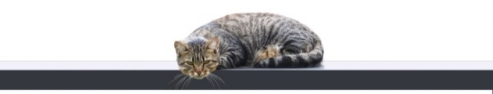 Ada Pertanyaan???
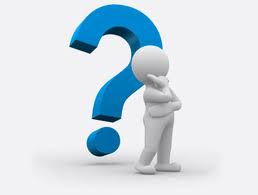 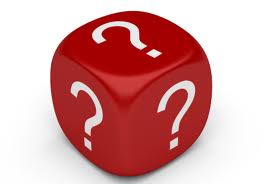 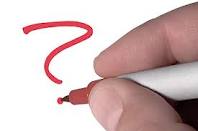 TUGAS
Tugas Perorangan

Tuliskan rangkuman tentang 
Minimum Spanning Tree (Prim & Kruskal) 
dalam kertas folio !
TUGAS BESAR
Laporan
Cover (Judul Aplikasi, NIM & Nama Anggota)
Penjelasan tentang game yang dipilih
Bahasa Pemrograman
Software (compiler)
Penjelasan Strategi Algoritma
Perhitungan Kompleksitas
Referensi (paper/ buku / jurnal / wikipedia)
Lampiran (User Manual)